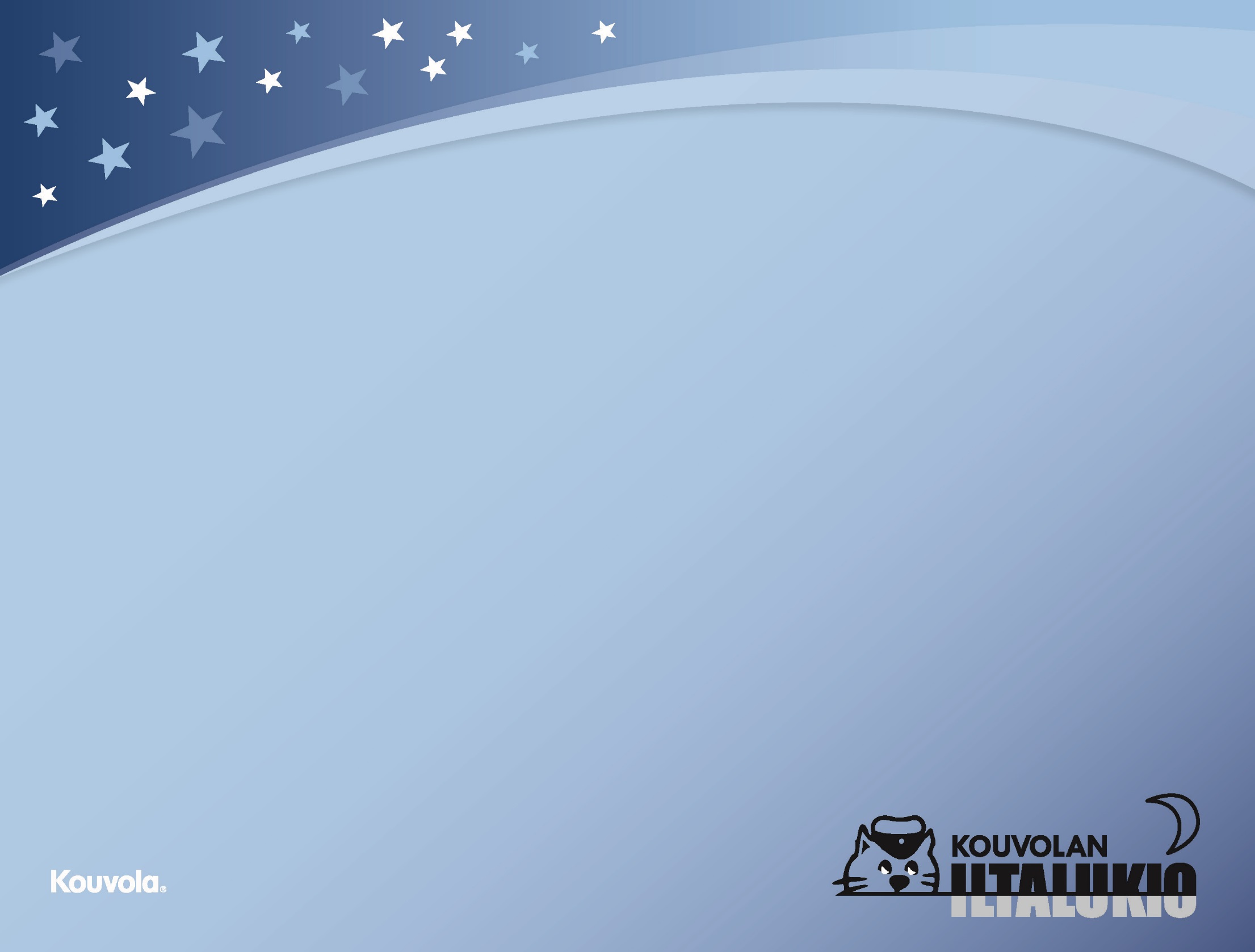 Yhdistelmäopinnot
Huoltajailta Y23
7.11.2023
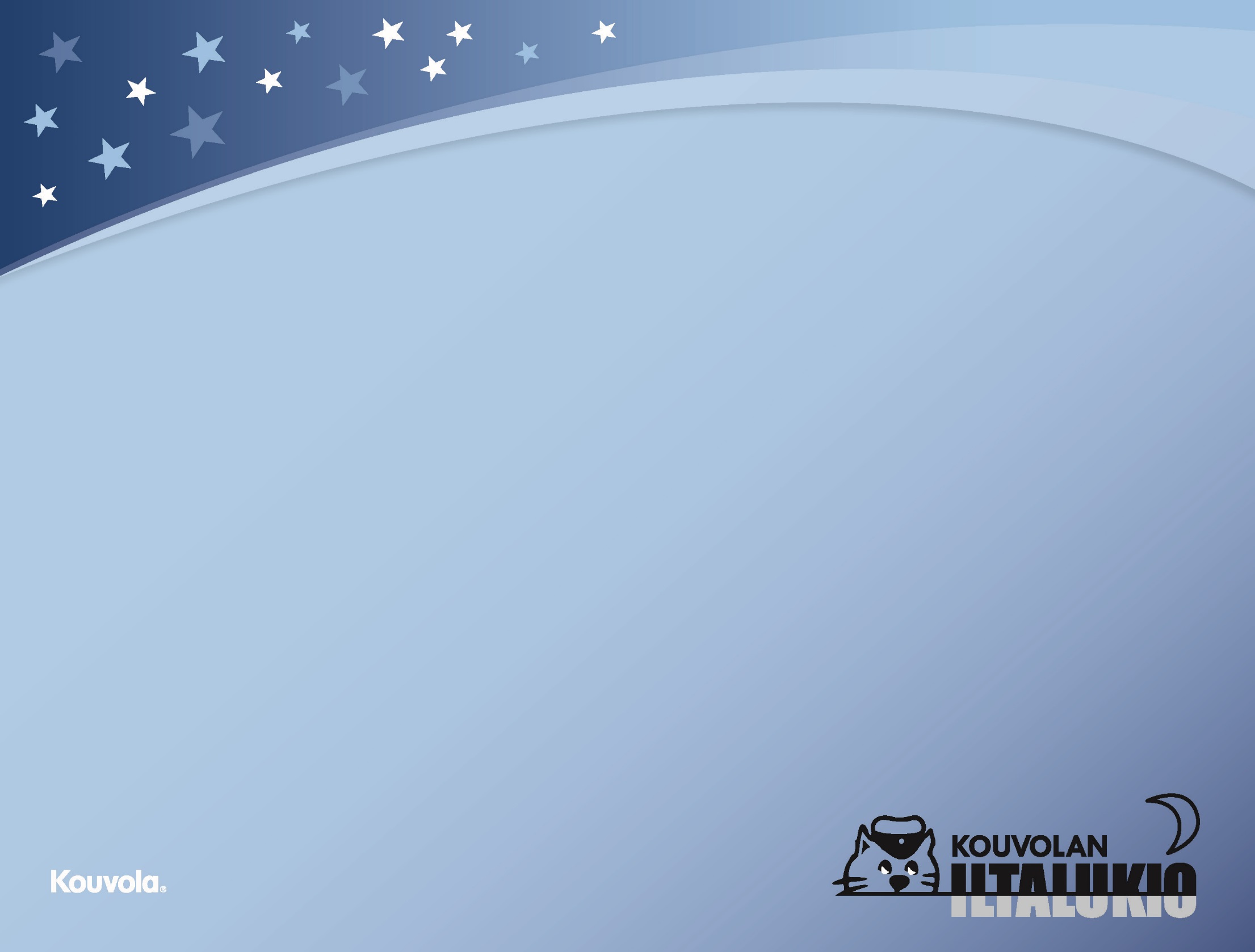 Illan aikataulu
Klo 18.00	Tervetuloa & oppilaitosten edustajien esittelyt 		Maria Lammi, rehtori, Iltalukio		Anna-Leena Ollikainen, apulaisrehtori, Iltalukio		Susanna Kääriäinen, RO, Iltalukio		Henna Pehkonen, opintojen ohjaaja, Eduko		
n. 18.10 	Yleistä yhdistelmäopinnoista
n. 18.30 	Käytännön asioita lukio-opinnoista
n. 18.45	YO-tutkinnosta
n. 19.00	Kysymyksiä ja keskustelua
n. 19.20	Ilta päättyy
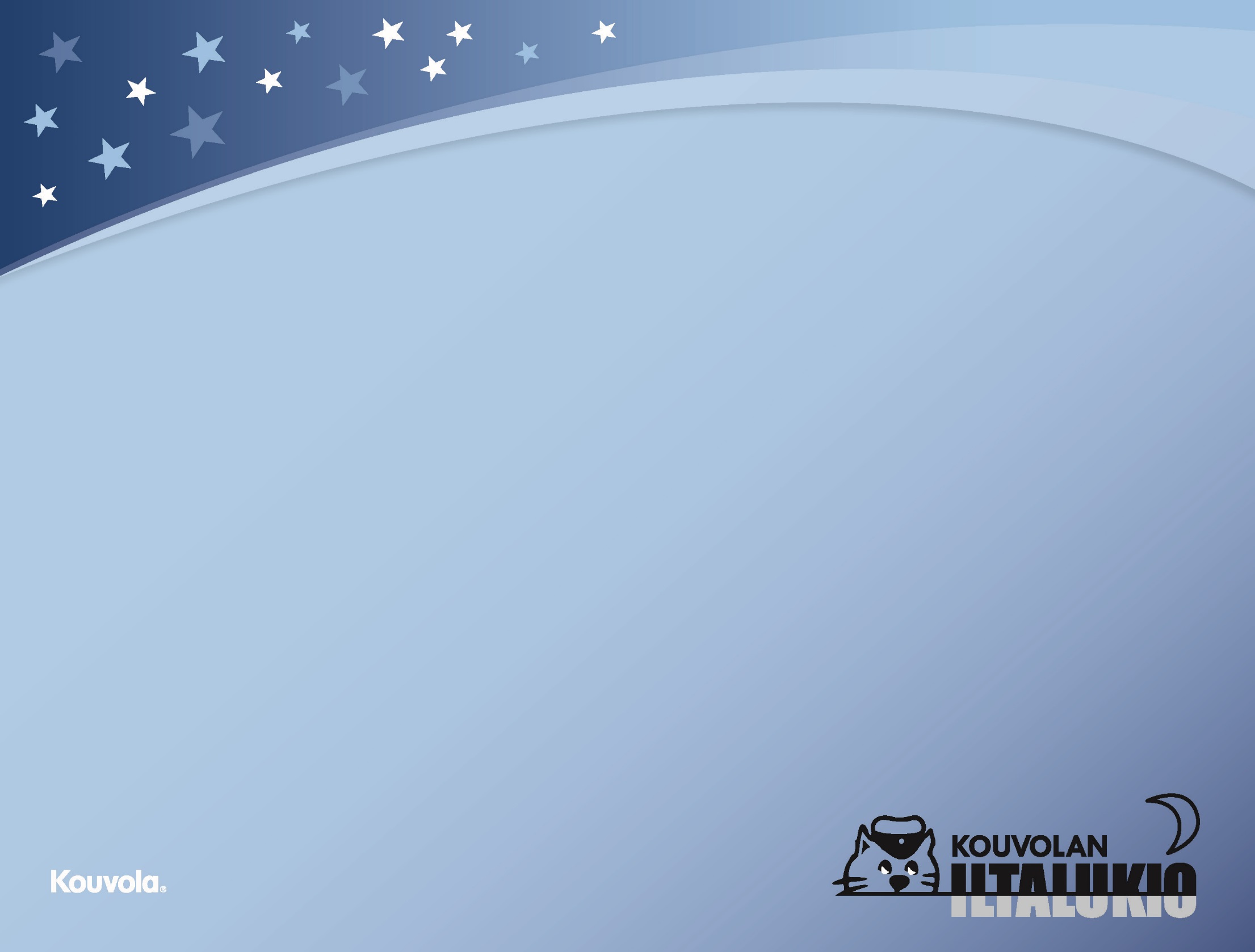 Kouvolan iltalukio
Palomäenkatu 33, 45100 Kouvola
Yhdistelmäopinnot Salpausselänkatu 57  1.8.2023 alkaen Utinkatu 44 

 Oppilaitos perustettu 1971
 Henkilökunta

rehtori
apulaisrehtori
erityisopettaja
opinto-ohjaaja
20 opettajaa (2023 – 2024)
lukiosihteeri
koulunkäynninohjaaja
kouluterveydenhoitaja
koulukuraattori
koulupsykologi
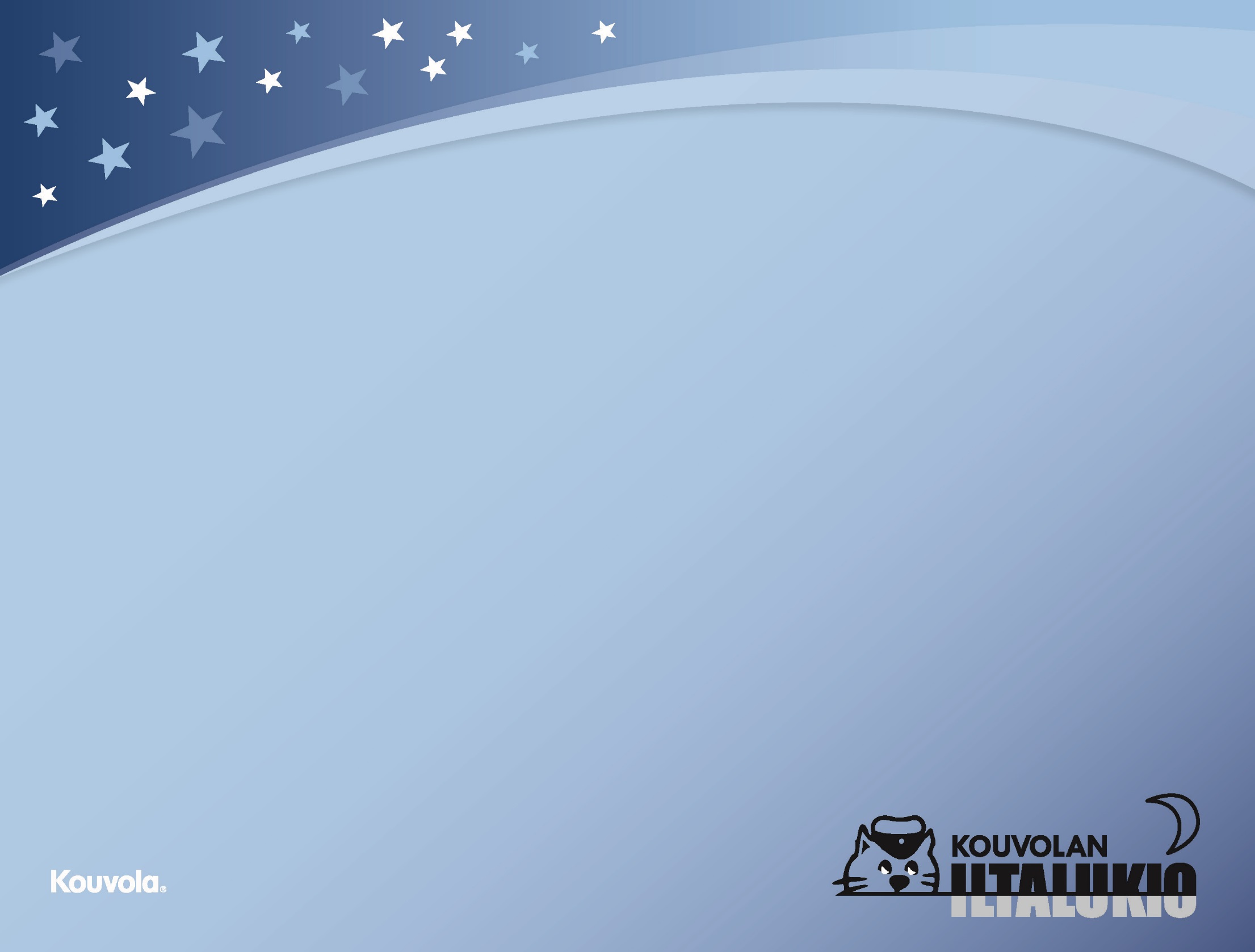 Kouvolan iltalukio
opiskelijoita vuodessa n. 650
tutkintoon tähtääviä n. 100
yhdistelmäopintoja suorittavia 94
Edukolla (Utinkatu 44)
aikuisten perusopetusta suorittavia n. 30
aineopiskelijoita yhteensä n. 500, joista päivälukiolaisia noin puolet 
yksittäiset aineet ja arvosanojen korotukset
suomi toisena kielenä – opiskelu
kesälukiolaiset
TUVA tutkintoon valmentava koulutus 
10-polku (Edukolla)
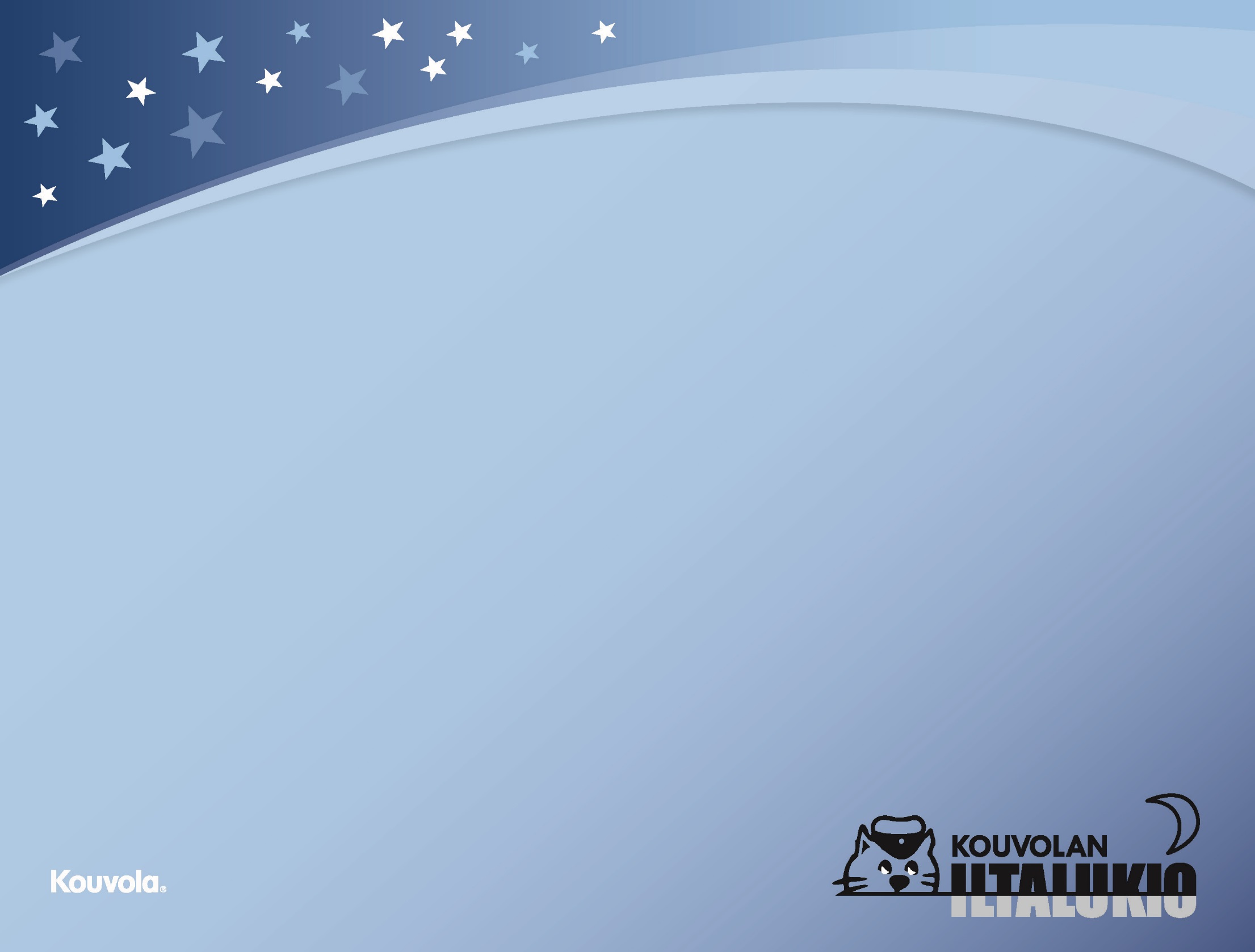 Lukio-opinnot
Aikuisten valtakunnallinen opetussuunnitelma 88 opintopistettä. HUOM. Uusi opetussuunnitelma astunut voimaan 1.8.2021 eli siirtymäaika (2 opsia) kestää v. 2023 saakka. 
Tarkkuutta valittaessa opintojaksoja iltalukion opintotarjottimelta
	
Lukio-opinnot koostuvat kolmen vuoden aikana opetettavista Kouvolan iltalukion opetussuunnitelman mukaisista valtakunnallisista pakollisista ja syventävistä uuden opsin mukaisista opintojaksoista. 

Opiskelun aikana opiskelijalla on oikeus hyödyntää Kouvolan iltalukion opintotarjontaa ja täydentää lukion päättötutkinnosta puuttuvat opintojaksot myös kolmannen opiskeluvuoden jälkeen ilmoittautumalla Kouvolan iltalukion varsinaiseksi opiskelijaksi.
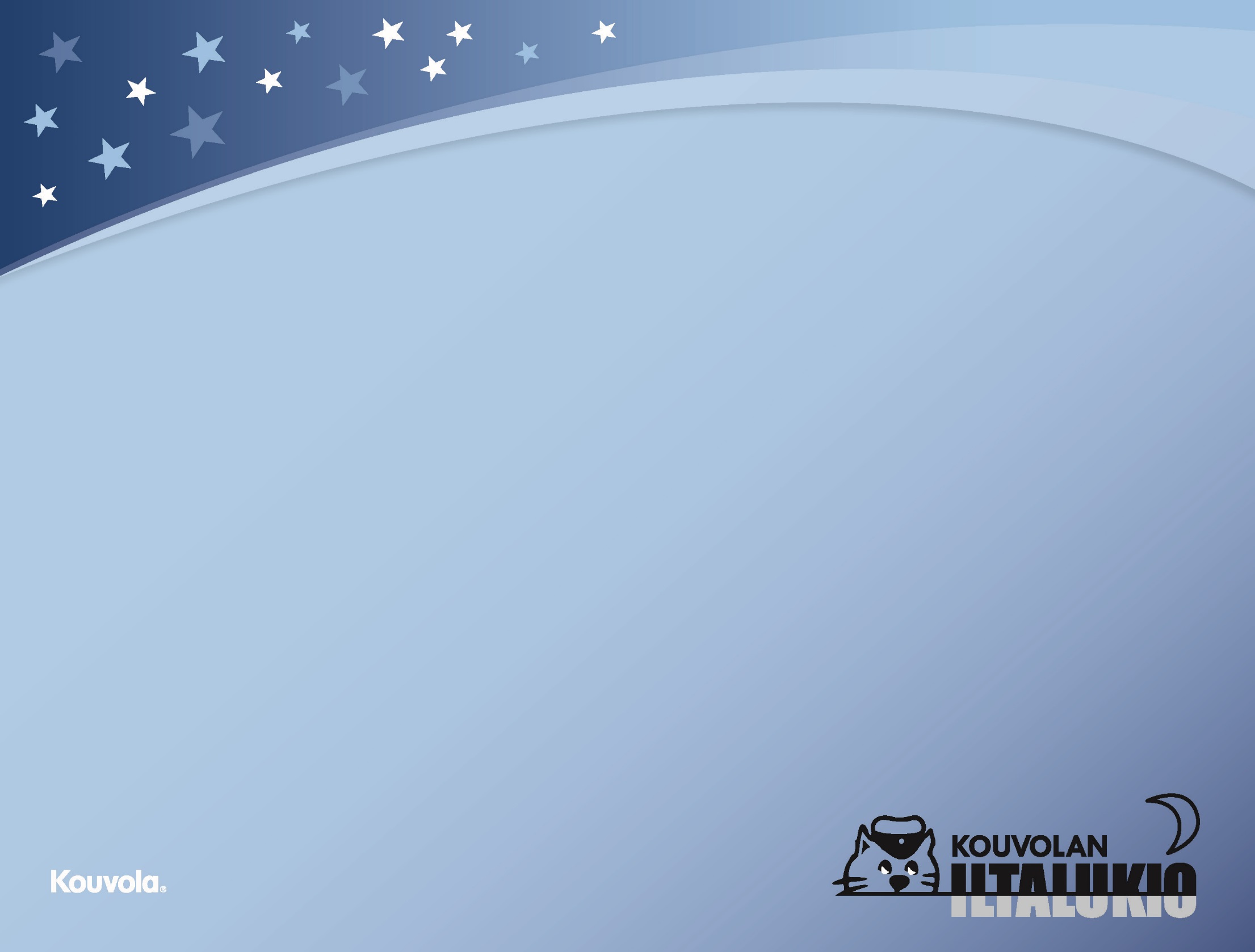 Hyödynnä myös nämä opiskelumahdollisuudet
Iltaopintotarjotin
opetus ma – to klo 16.30 – 19.30
Verkkolukio aikaan ja paikkaan sitomattomasti
Kesälukio, kesäkuun 3 ensimmäistä viikkoa 
opetus arkipäivisin
Abien valmennuskurssit elokuussa yo-kirjoituksiin osallistuville
opetus klo 15.00 – 20.50
Lisätietoa koulun kotisivuilla Peda.netissa https://peda.net/kouvola/kl/iltalukio
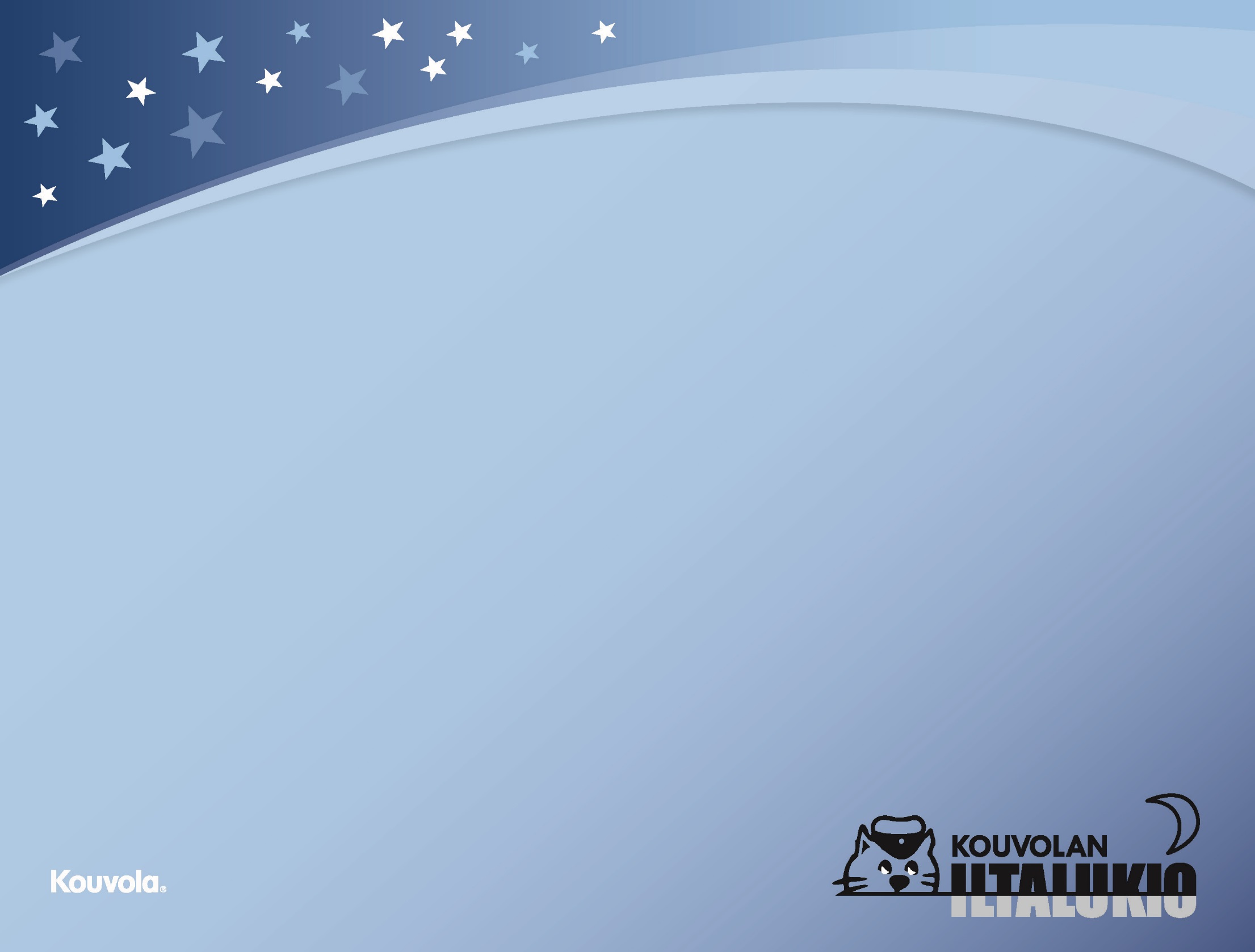 Yhteystiedot
Rehtori Maria Lammi, puh. 02061 55338
maria.lammi@kouvola.fi 

Apulaisrehtori
	Anna-Leena Ollikainen, puh. 02061 58419
anna-leena.ollikainen@kouvola.fi 
opettajat: etunimi.sukunimi@edukouvola.fi
https://peda.net/kouvola/kl/iltalukio 

Iltalukion kanslia ma klo 16.00 – 18.00 (uusi puoli, 2. krs)
puh. 02061 56309 / lukiosihteeri Paula Rasimus

KSAO Utinkatu 85 opintosihteeri Helena Mattila, p. 02061 56371